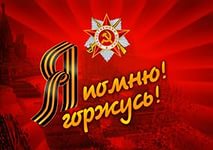 МБОУ ЖСОШ №22.
Учитель: Апалькова Р.М. 

2014 – 2015 учебный год.
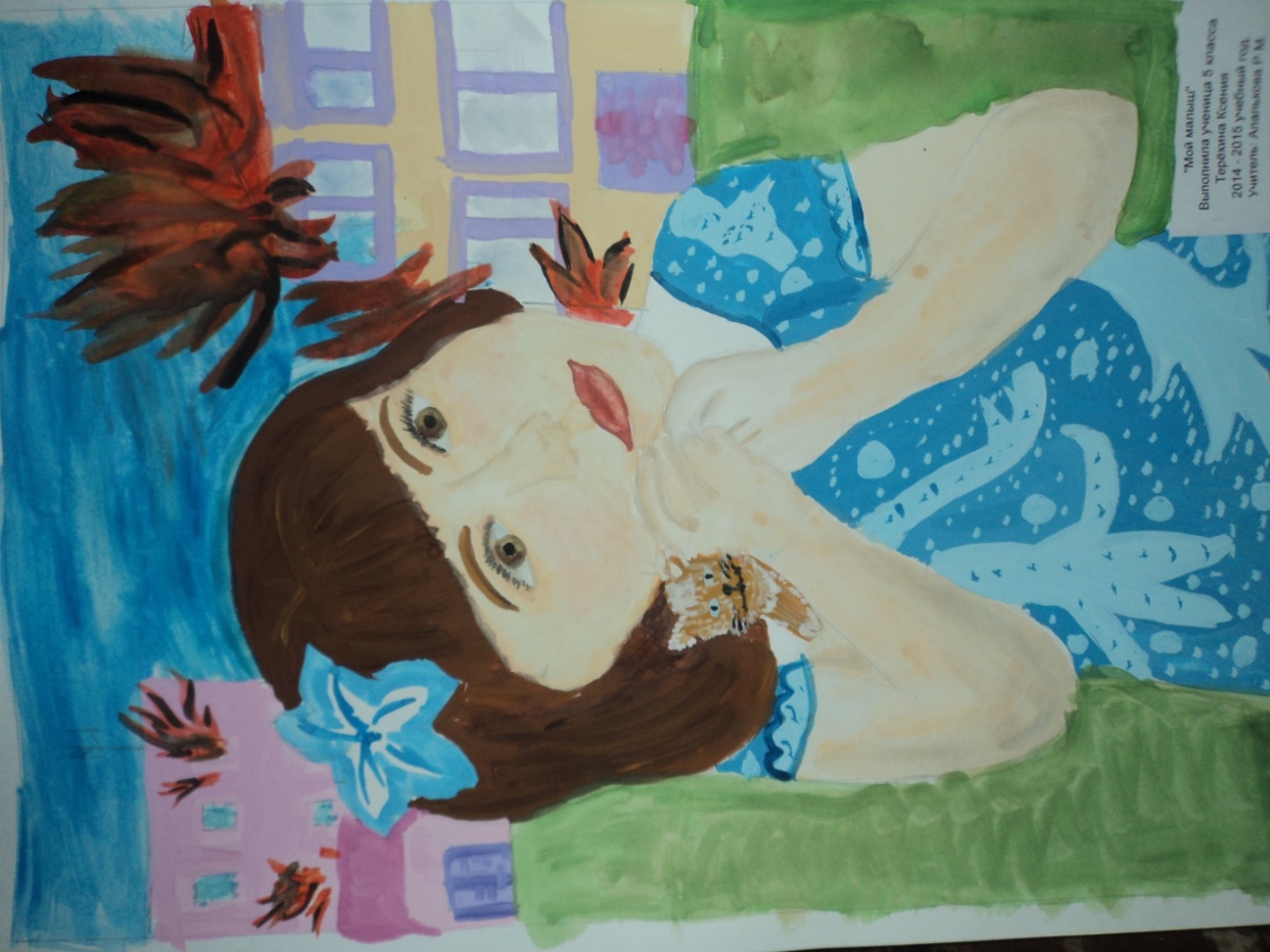 «МОЙ малыш»
Работа  Терёхиной
 Ксении 5 класс.
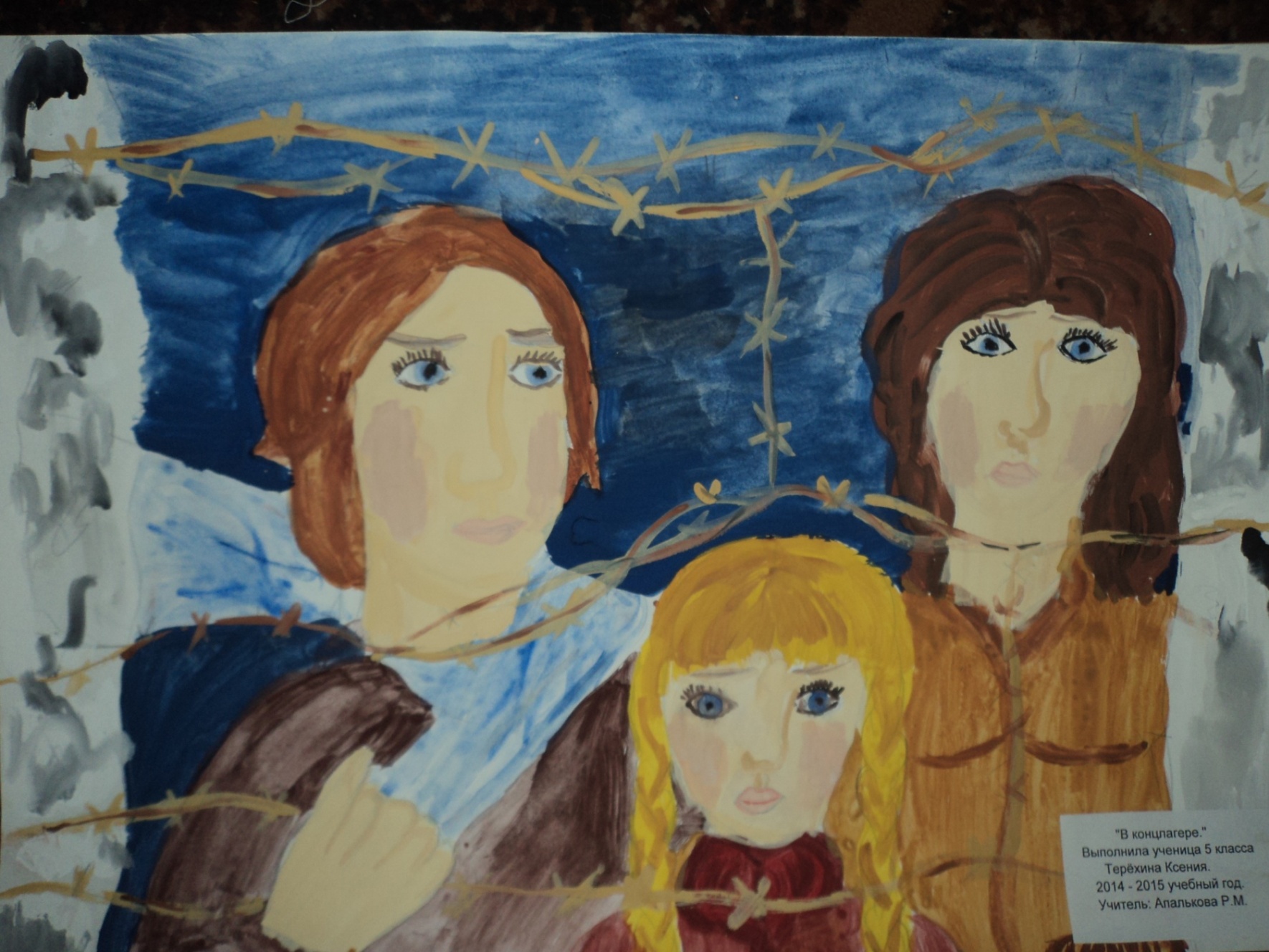 «В концлагере»
Работа  Терёхиной Ксении 5 класс.
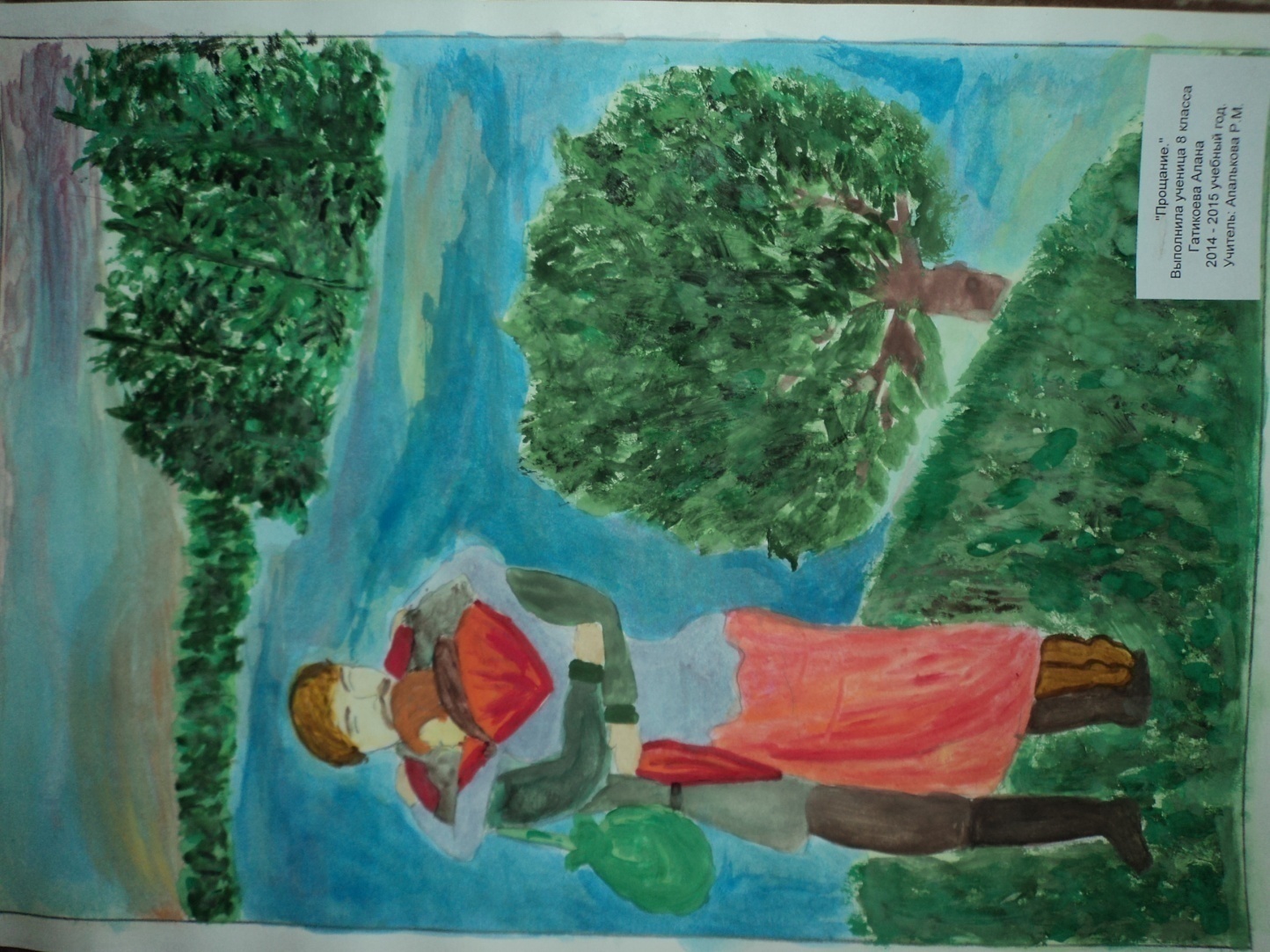 «Прощание»
     Работа  
Гатикоевой Аланы 
   8  класс.
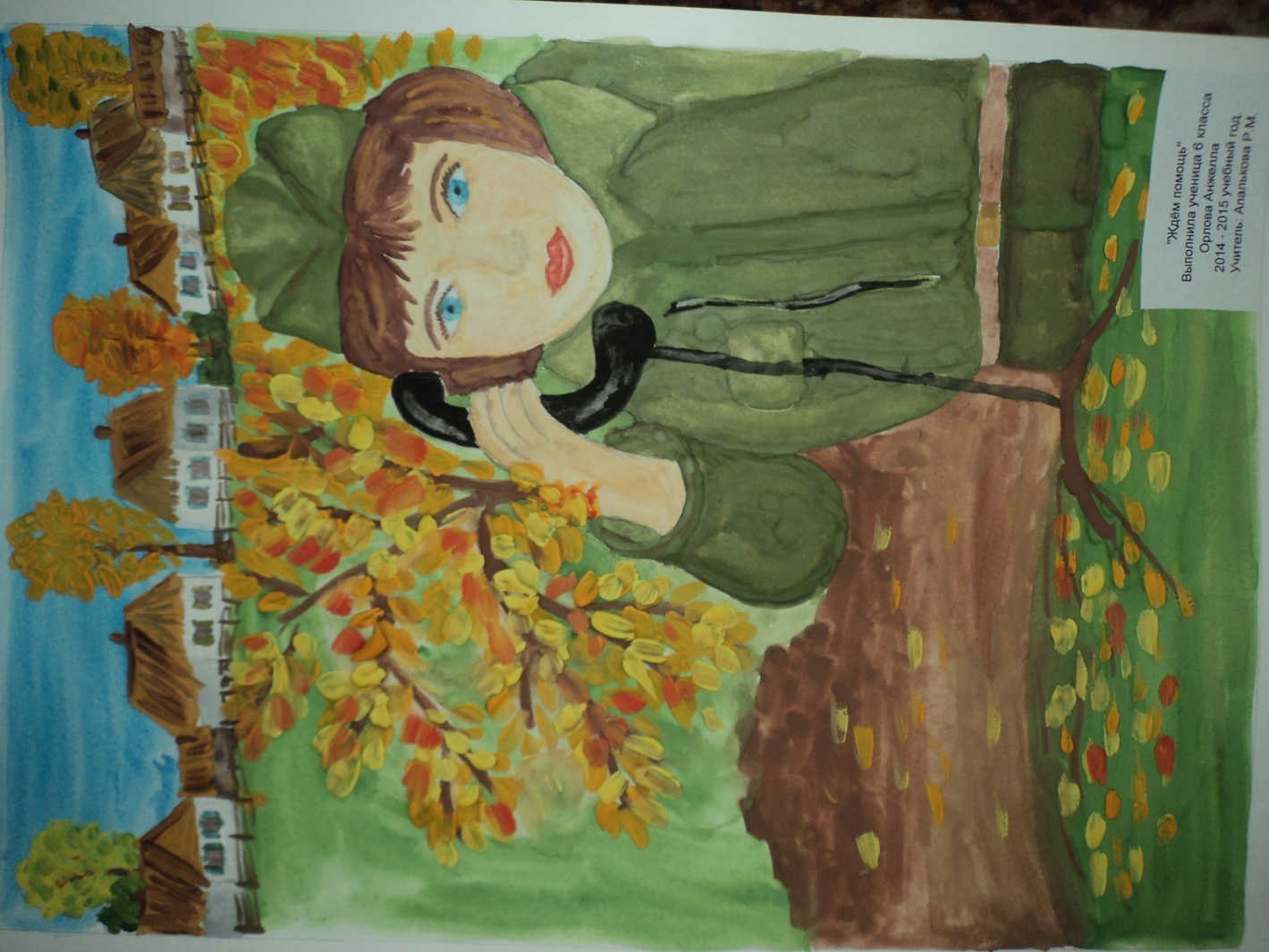 «Ждём помощь» Работа  Орловой Анжелы                                 6  класс.
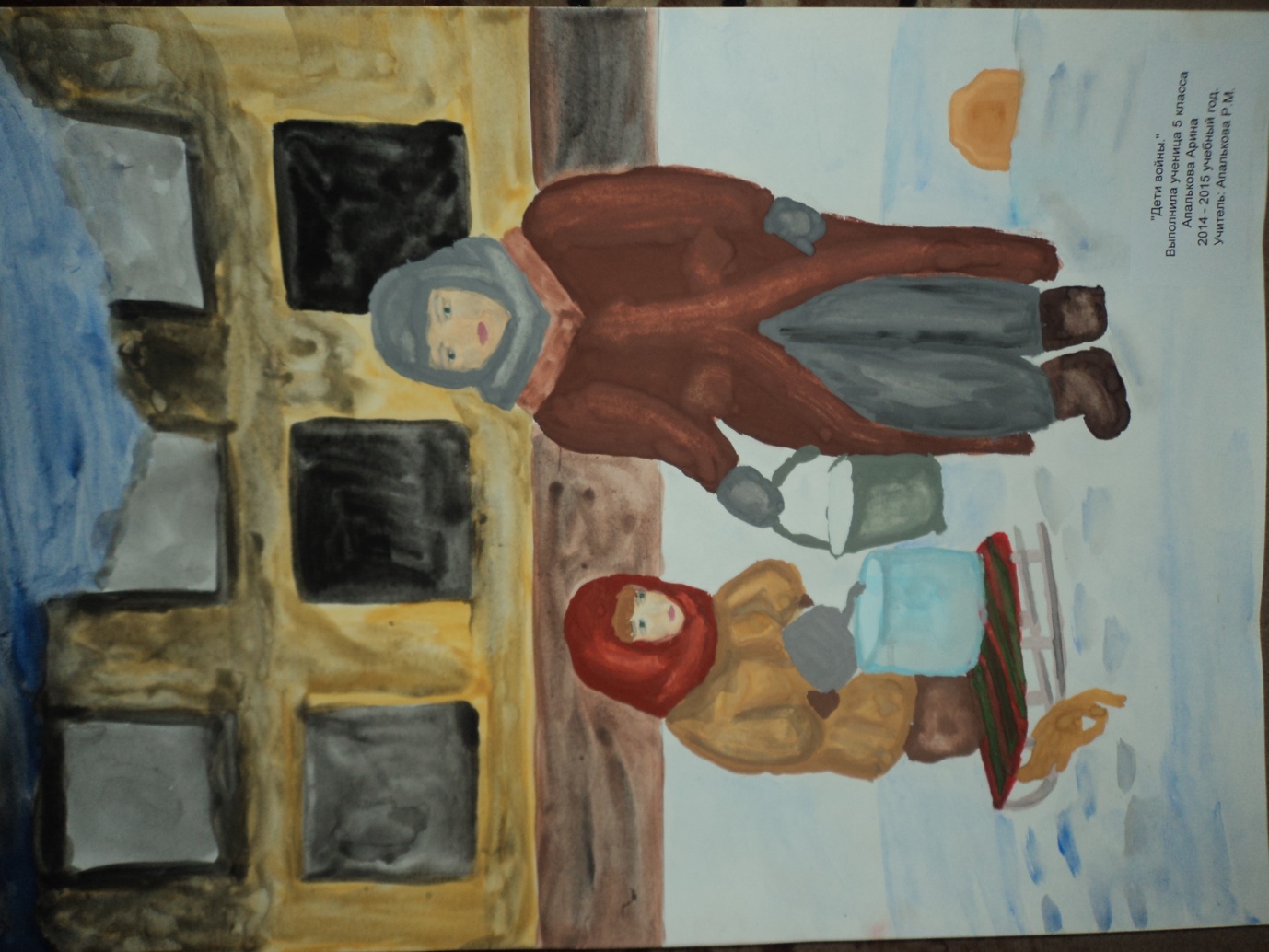 «дети войны»
          Работа  Апальковой 
          Арины 
         5 класс.
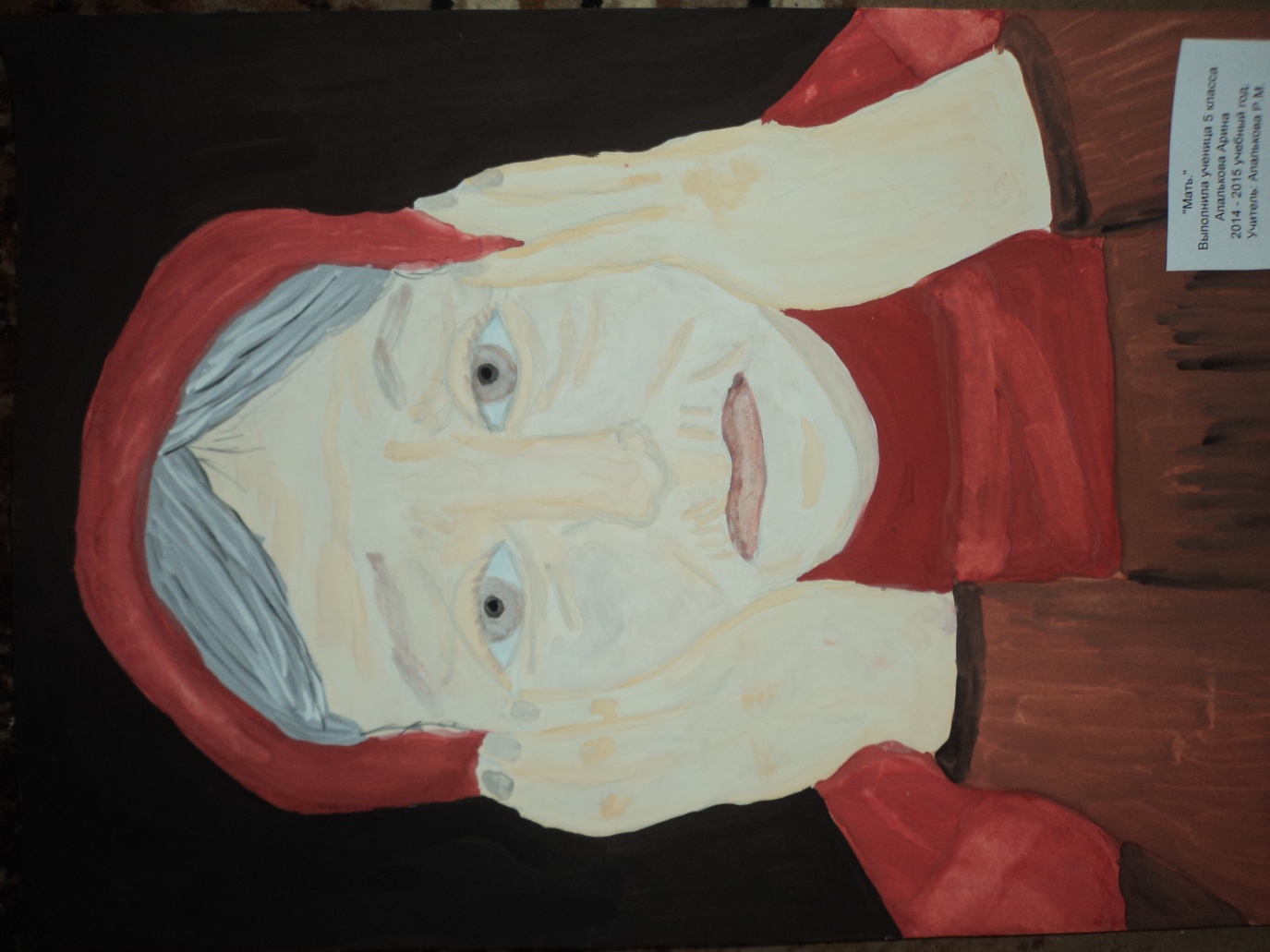 «Мать»
         Работа  Апальковой 
          Арины 
        5 класс.
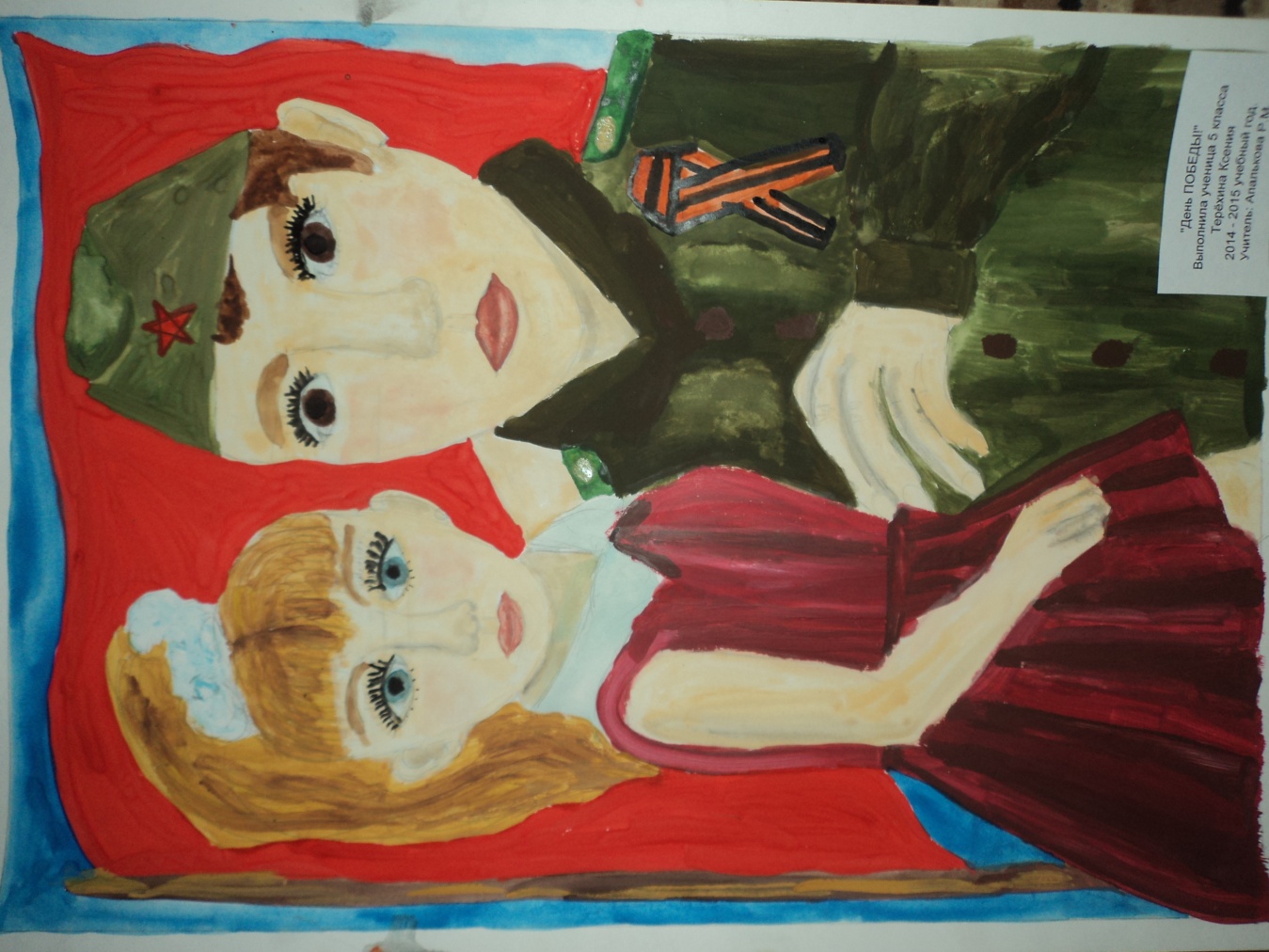 «День победы!»
Работа  Терёхиной 
Ксении 5 класс.
О, сколько подвигов на свете,
Они уже в преданья отошли.
Из уст в уста их повторяют дети
На всех материках большой земли…
Но из всего того, о чем мы слышим,
И из того, что мы вершим пока,
Солдатский подвиг я считаю высшим
И самым, бескорыстным на века.
Ф.Алиева